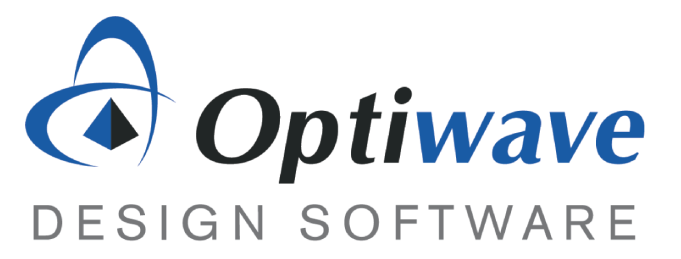 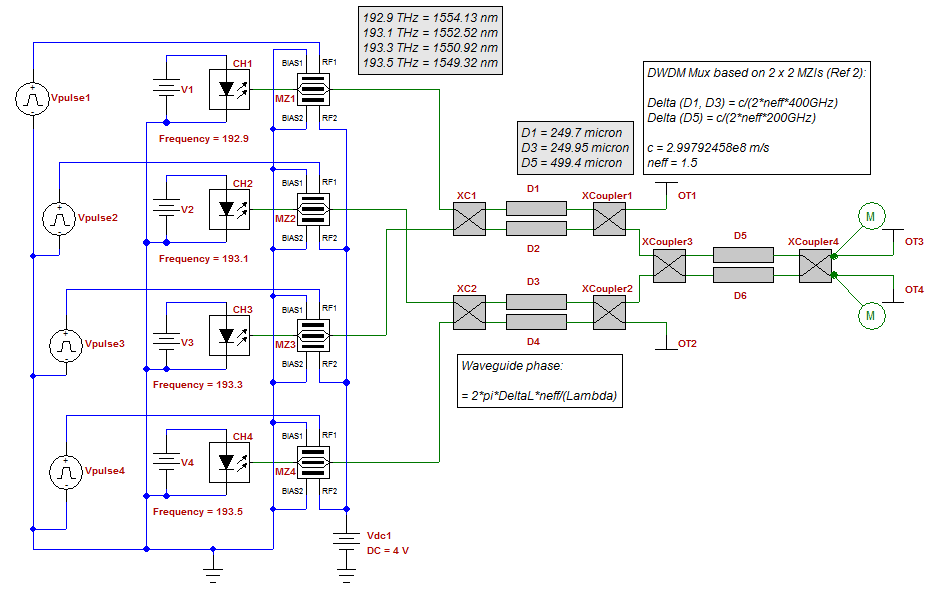 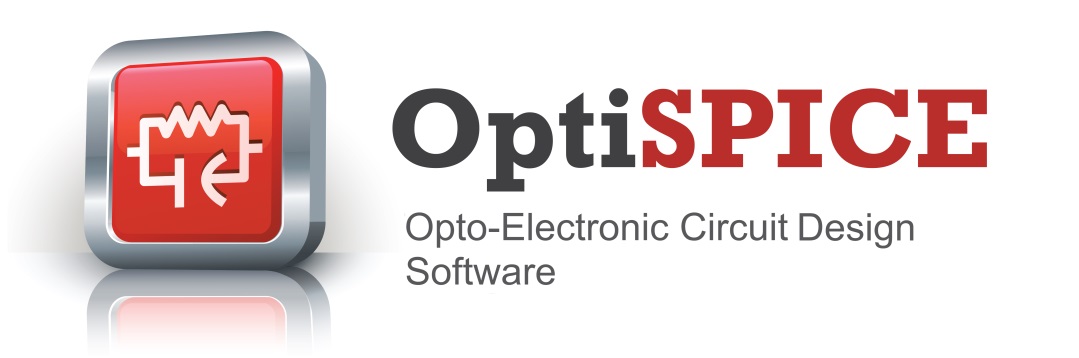 Optical PLL for homodyne detection
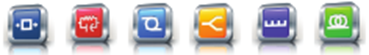 Optical BPSK PLL building blocks
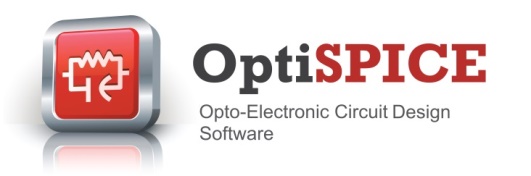 Signal Generation and Detection
BPSK Signal Generator
Local Oscillator
90 degree hybrid
Balanced detectors
Phase Difference Calculation
Electrical multiplier
Feedback: Generating the control signal
Loop Filter
DC Offset
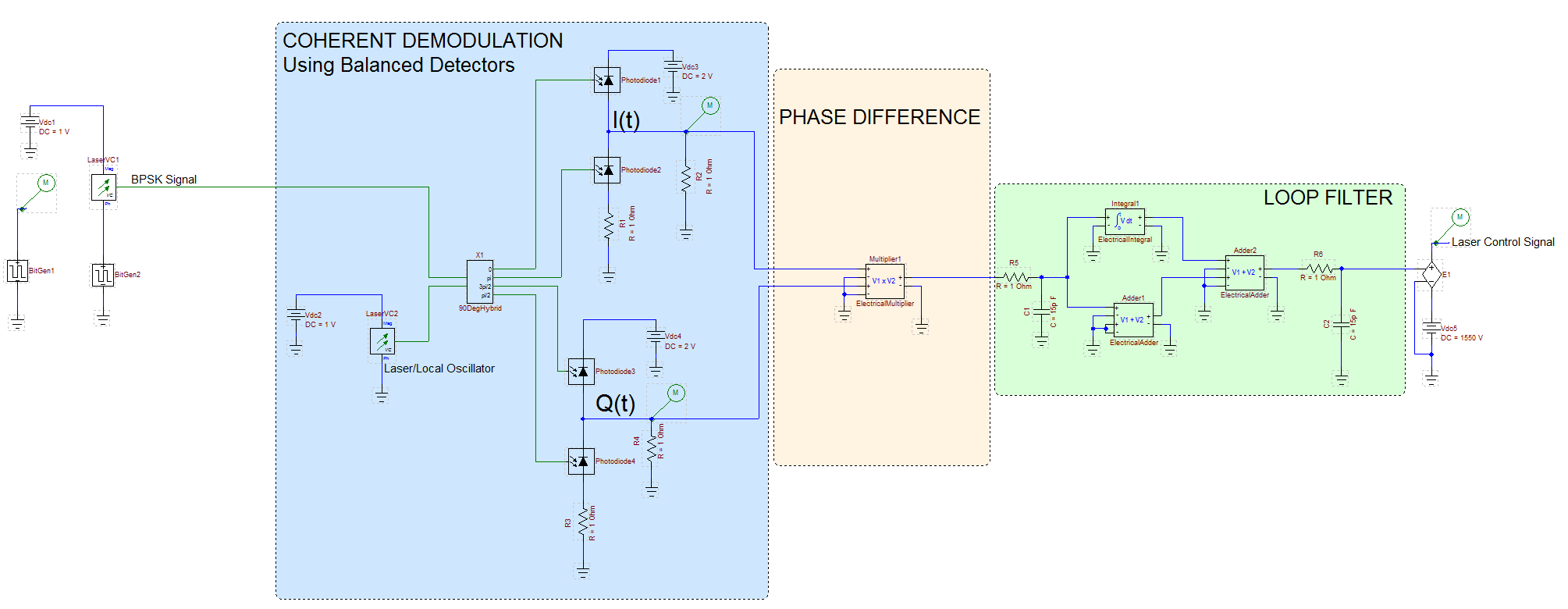 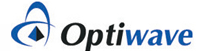 2
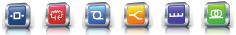 90 Degree Hybrid
The 90 Degree Hybrid mixes the incoming optical field with the local oscillator (LO) optical field and produces four outgoing signals with phase differences of 0, , 3/2 and /2
The electric field amplitudes of the PSK and LO signals are represented by A and B, respectively
PSK signal
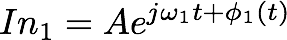 Local oscillator
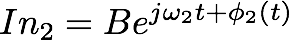 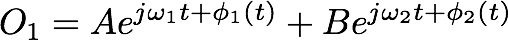 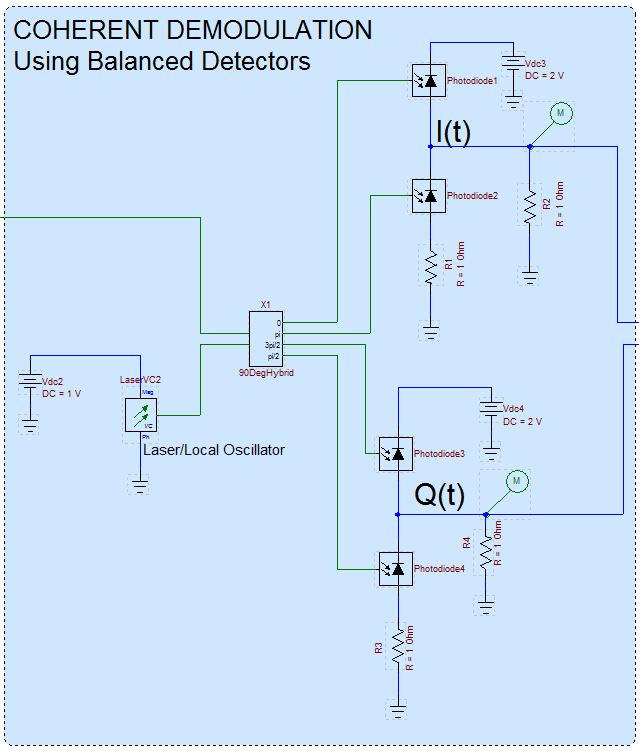 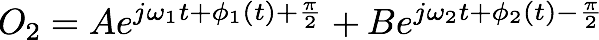 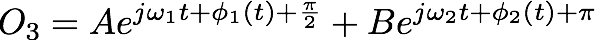 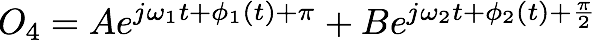 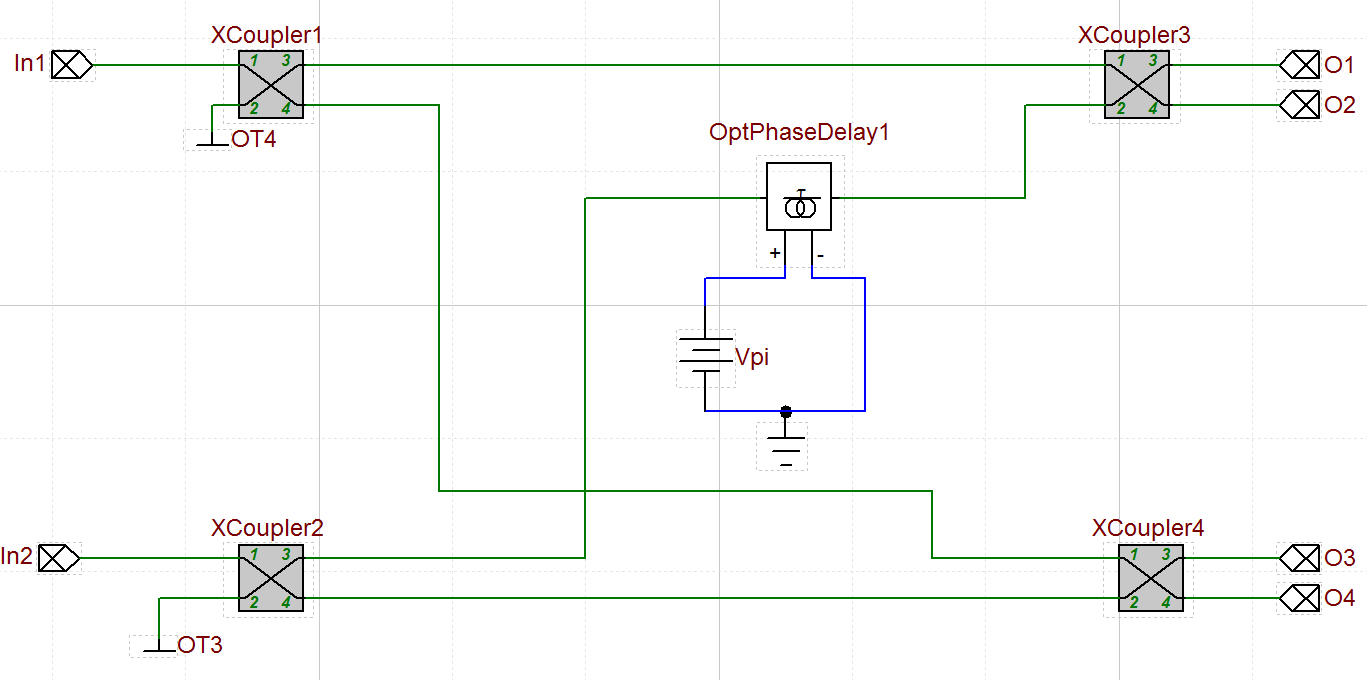 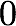 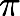 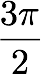 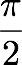 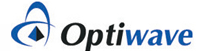 3
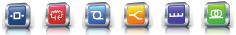 Coherent detection with balanced detectors
The instantaneous power incident on each photodiode can be calculated as follows
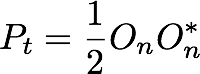 Therefore the instantaneous field intensity (power) in each arm is equal to,
LO field squared (DC term)
Sum and difference frequency terms (mixing)
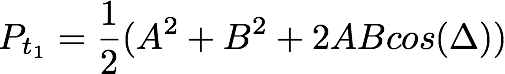 Signal field squared (DC term)
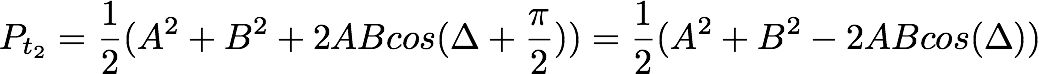 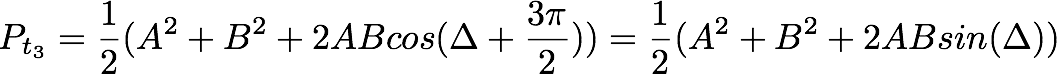 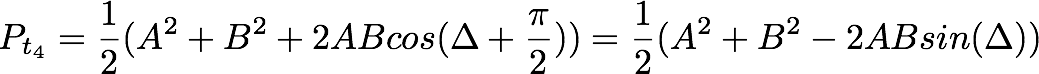 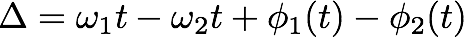 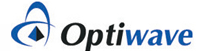 4
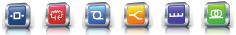 Homodyne balanced detection (ideal)
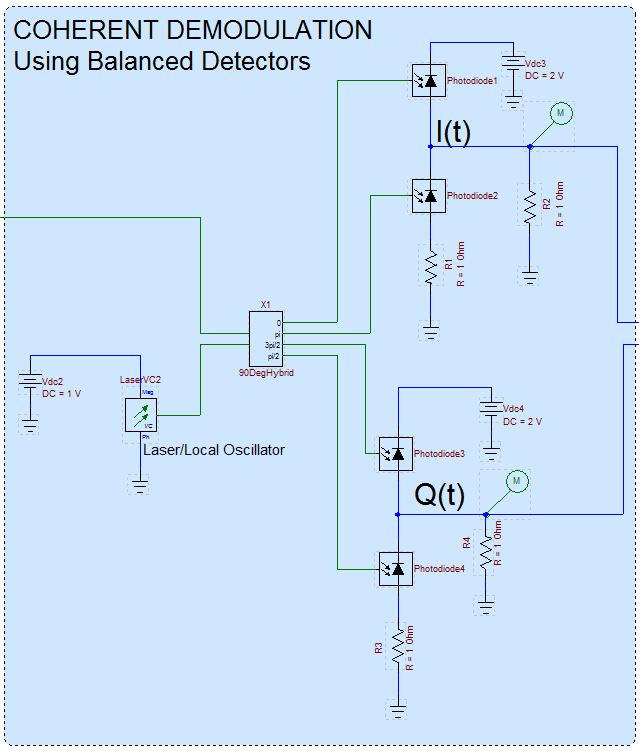 Perfect recovery in ideal conditions assuming
ideal photodiode with Responsivity = 1
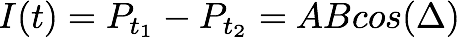 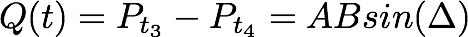 and
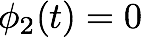 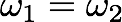 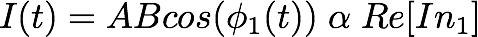 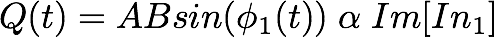 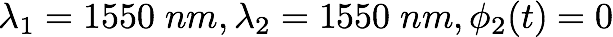 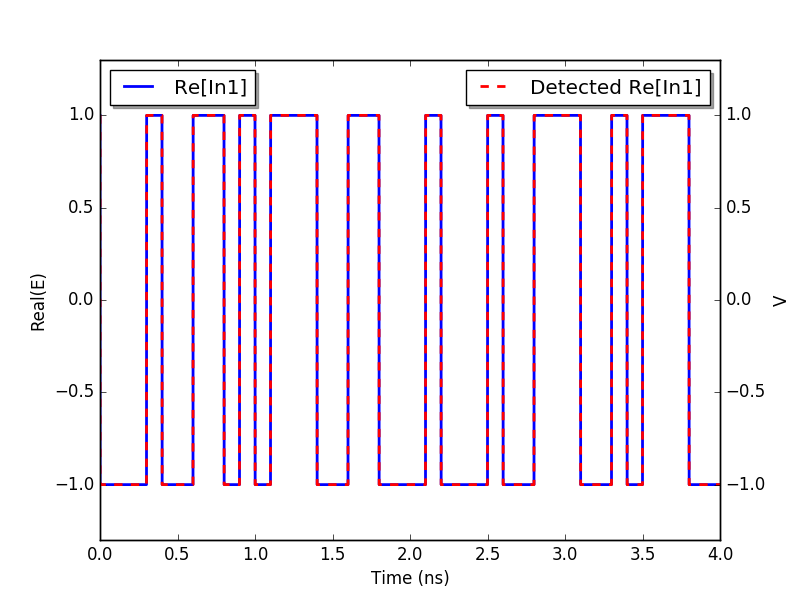 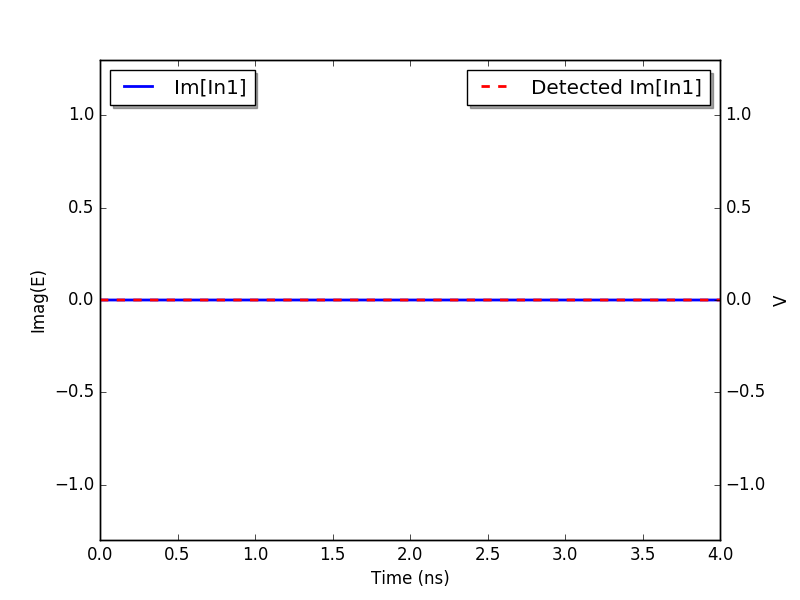 Represents the real part of the detected BPSK signal (Real(In1)) – measured from the upper branch of the balanced detector (I(t))
Represents the imaginary part of the detected BPSK signal (Imag(In1)) – measured from the lower branch of the balanced detector (Q(t)). Under ideal conditions, this signal should be zero (the phase modulation occurs only along the I axis)
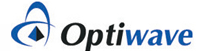 5
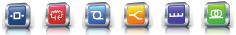 Homodyne balanced detection (non-ideal)
In non-ideal conditions phase correction is needed
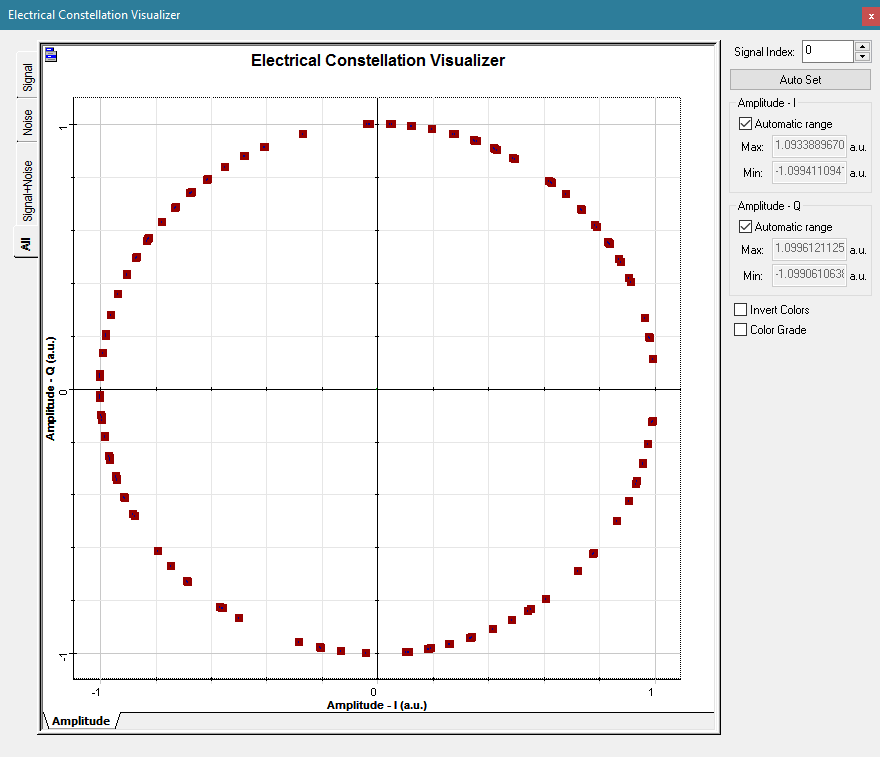 and/or
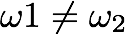 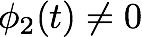 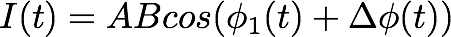 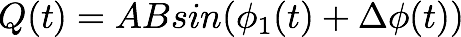 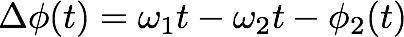 Rotation in the constellation diagram
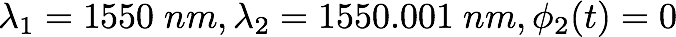 Due to a frequency difference between the signal and LO, the detected BPSK signal constellation will have terms in both the I (real) and Q (imaginary) axes. This results in a rotation of the I-Q constellation
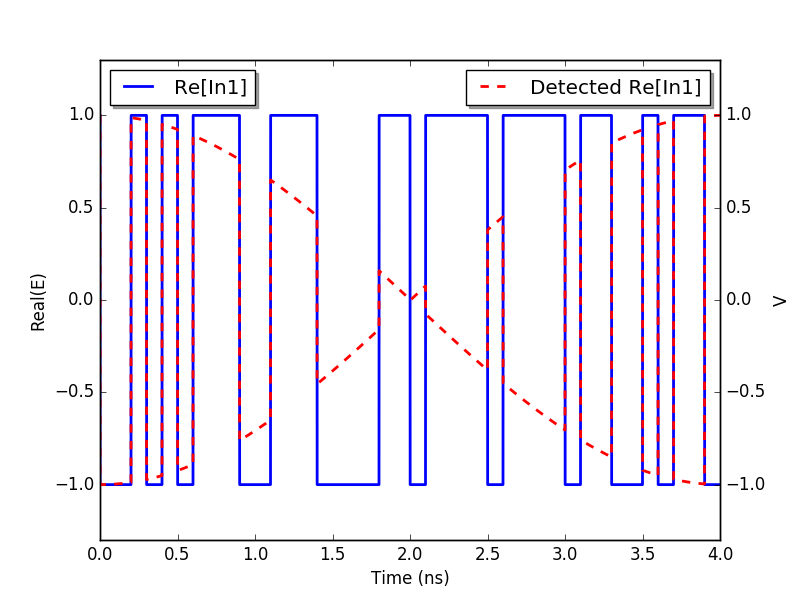 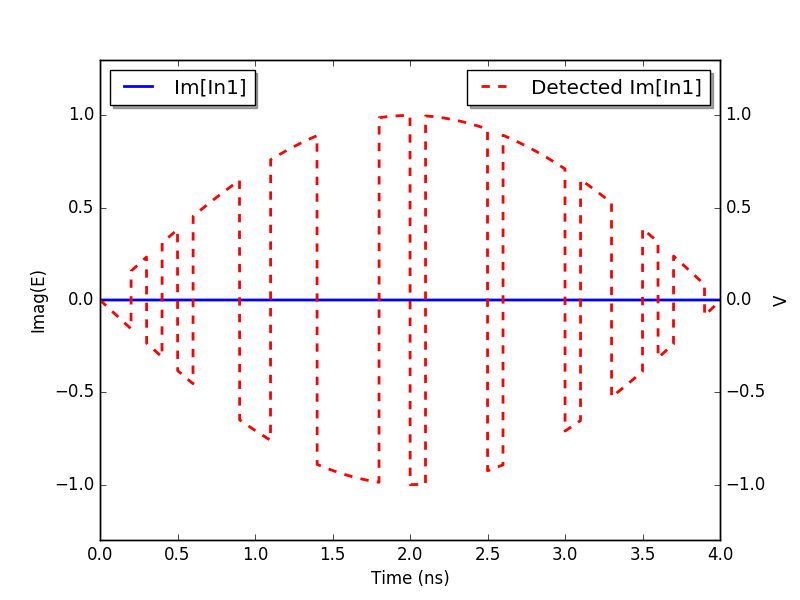 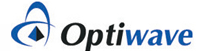 6
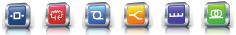 Phase difference (Electrical multiplier)  1
Electrical multiplier estimates the phase
by multiplying I and Q
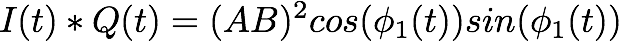 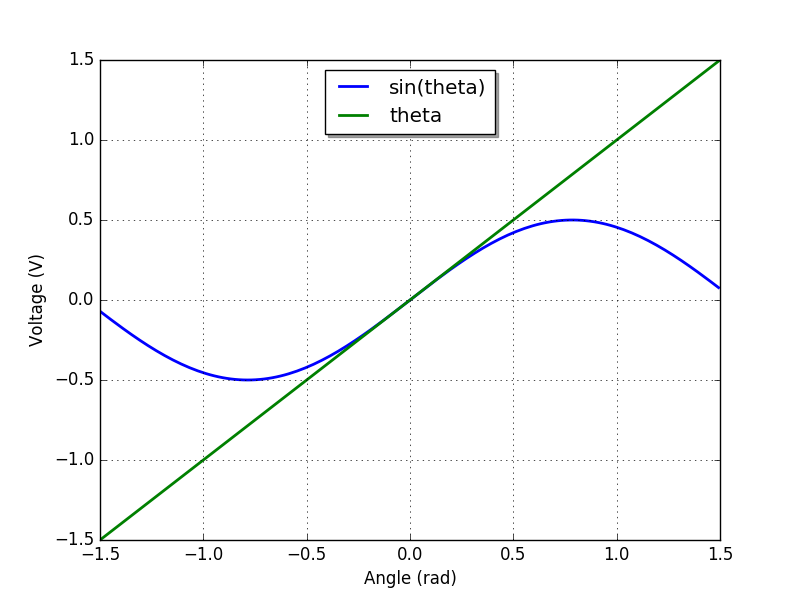 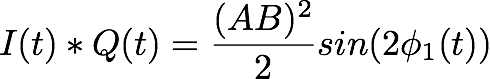 Using small angle approximation
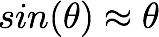 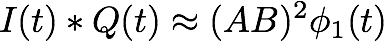 The plot shows the sweep of the phase where
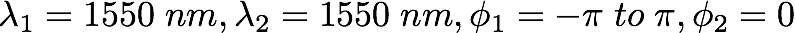 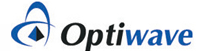 7
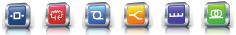 Phase difference (Electrical multiplier)  2
There is no straightforward circuit for analog multiplication (normally achieved by using log and inverse log) 


This can be realized using operational amplifiers or transistors (see left diagram below). OptiSPICE also has an electrical multiplier element (see right diagram below) which can perform this operation mathematically.
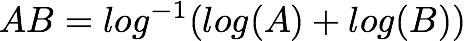 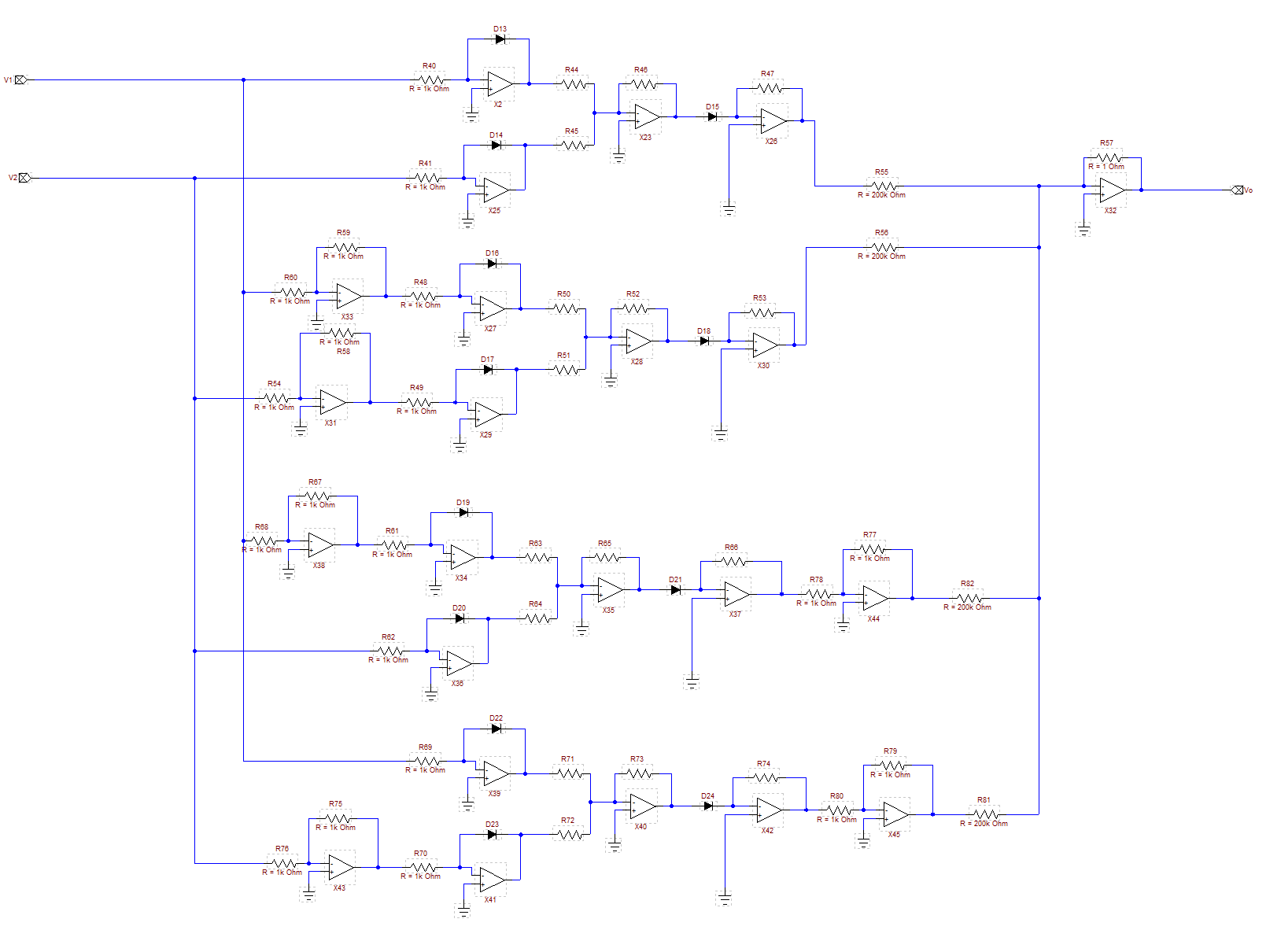 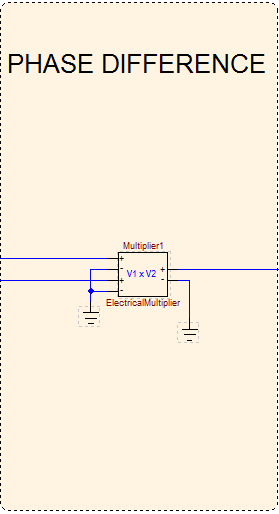 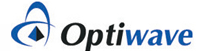 8
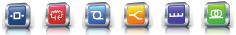 Loop Filter-PI Controller
A loop filter is used to generate the control
signal for the tunable laser from the detected phase difference. It consists of a proportional
integral controller and a low pass filter
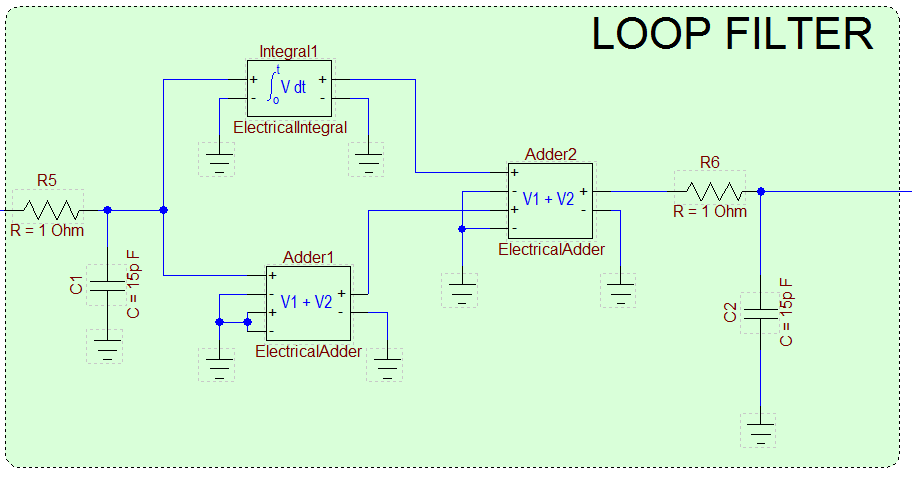 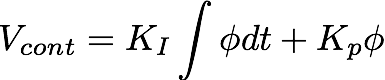 are scaling factors
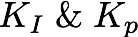 is the output of the electrical multiplier which
is the detected phase difference (error signal)
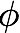 Adder and Integrator circuits can be created using operational amplifiers
OptiSPICE has built-in voltage adder and integrator elements that can be used directly to perform these operations
The controller works as long as the phase or frequency difference is not too large
There is not any straight forward way to figure out the values for the scaling factors 	  
They can be adjusted manually or through an optimization routine to obtain a desired PLL response
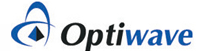 9
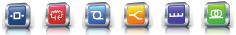 Simulation results – no PLL
Without the active phase correction of the PLL  
a constant frequency difference between the local 
oscillator and the carrier signal detected I and Q 
do not have the correct phase (pi or –pi for BPSK).
The constant frequency difference results in the 
rotation of the constellation diagram
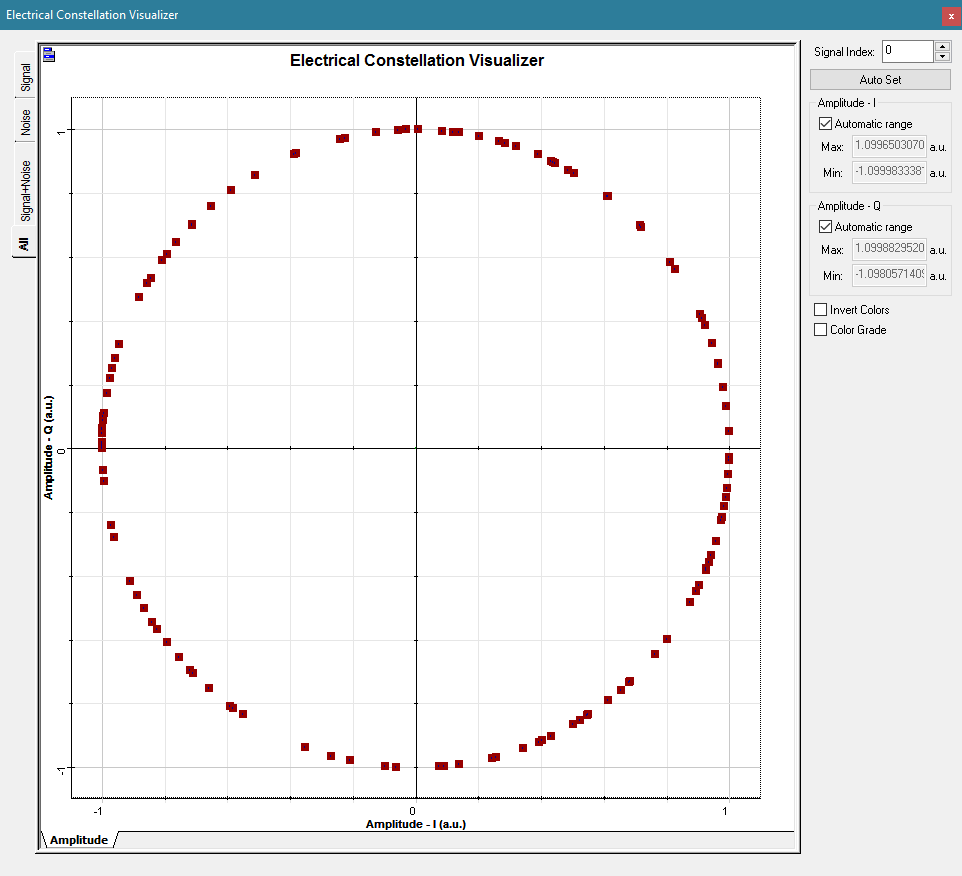 Phase Locked Loop OFF
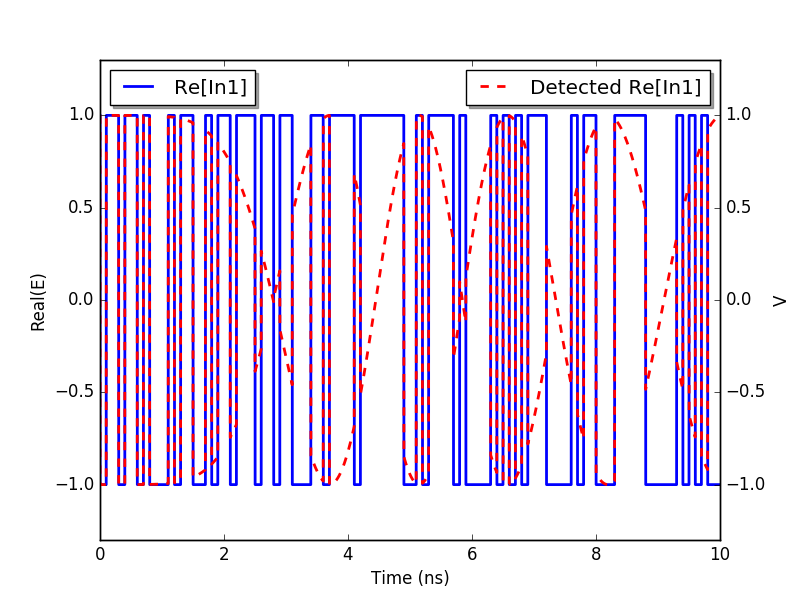 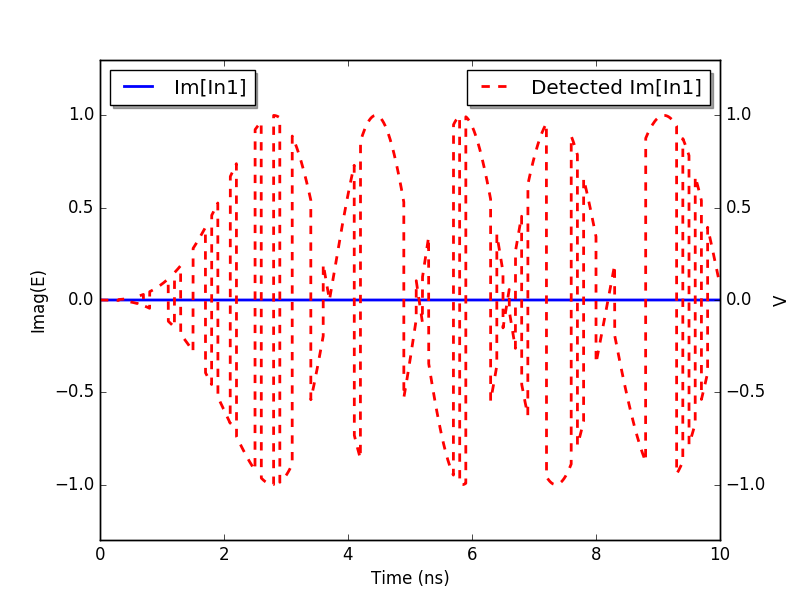 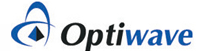 10
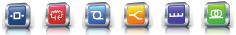 Simulation results – PLL on
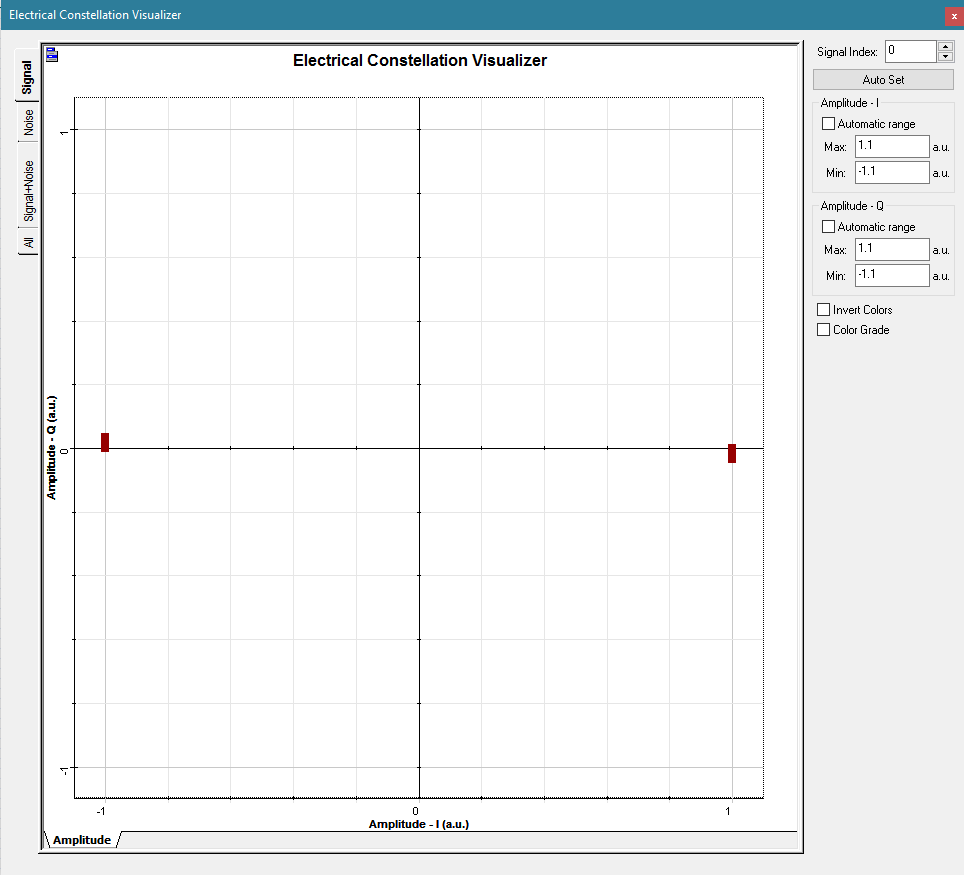 When the PLL is activated the frequency/phase of 
the local oscillator tracks the frequency/phase of the 
carrier signal. Therefore the detected I and Q have the right phase and the constellation diagram does not rotate
Phase Locked Loop ON
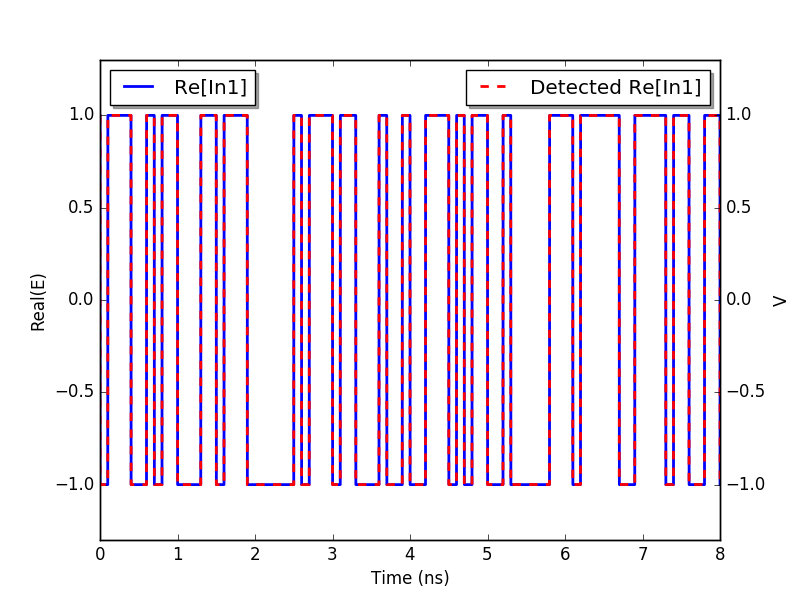 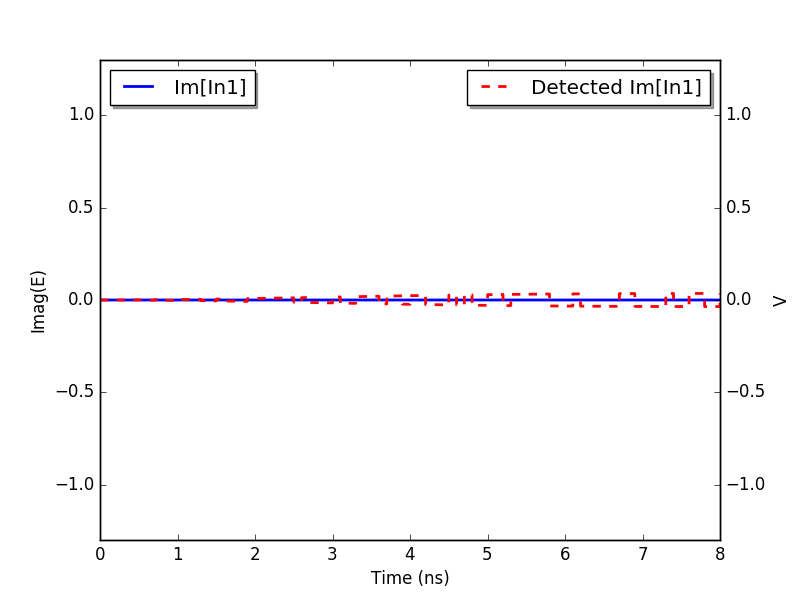 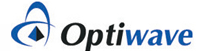 11
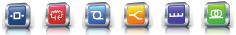